Sources of Funding:
Some Examples
Fulbright Program (anything and everything)
Woodrow Wilson Center (focus international relations/topics)
American Philosophical Society (focus American Studies)
American Council of Learned Societies
American Institute for Contemporary German Studies (focus German-American relations, foreign policy, etc.)
Clements Center for Southwest Studies (Southern Methodist University, Dallas, Texas) — focus American Southwest
1
Fulbright Program — “the biggie!”
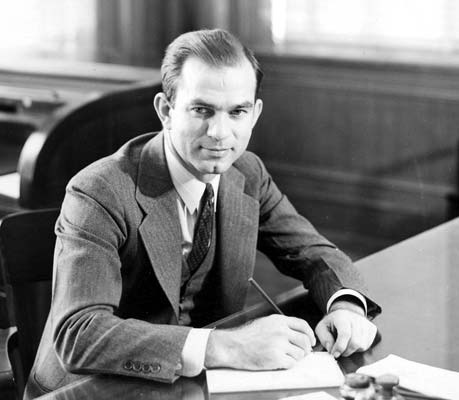 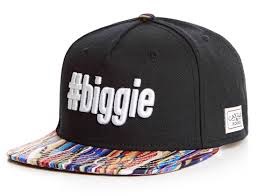 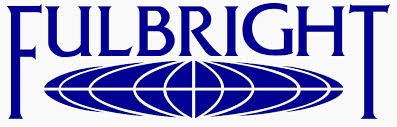 2
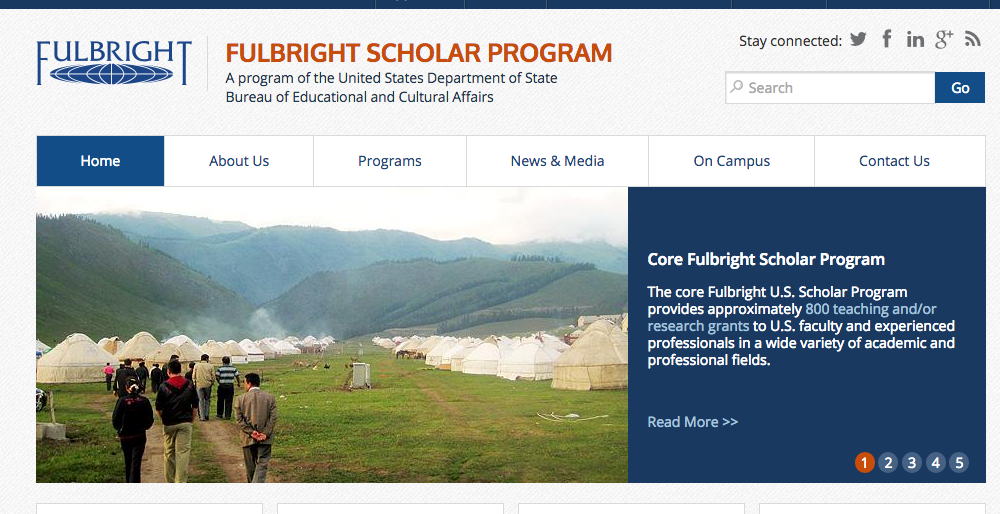 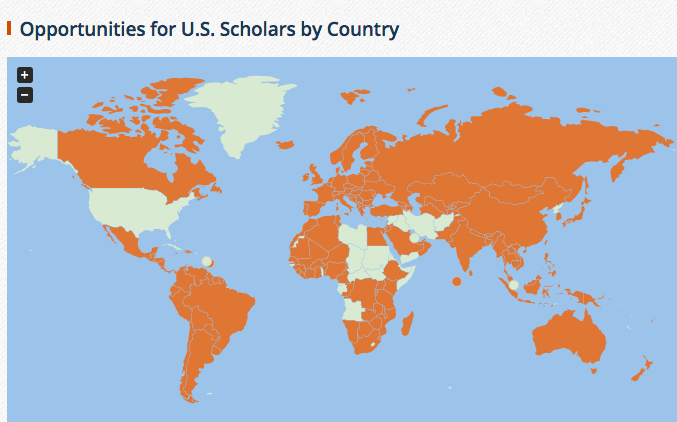 3
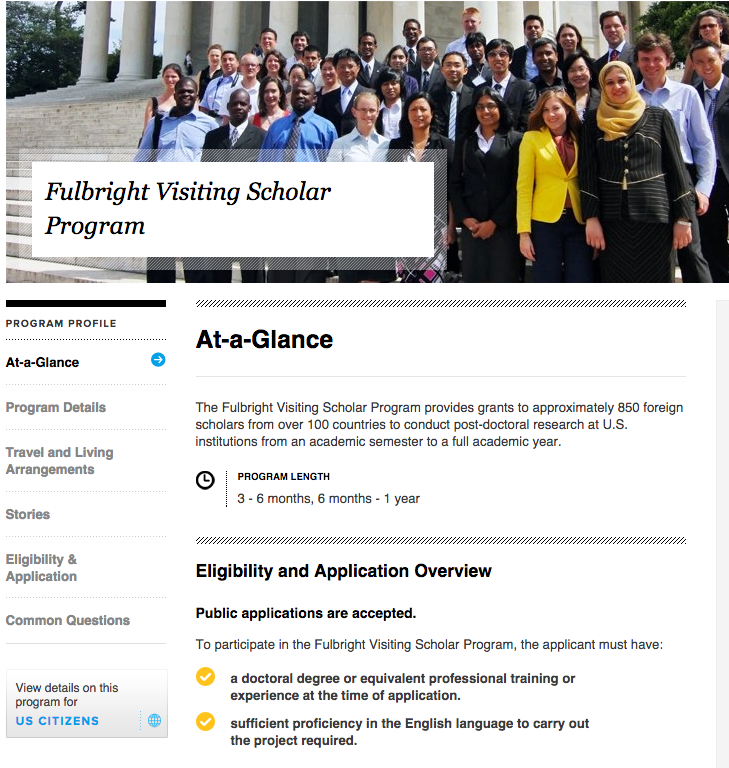 4
But what about students, especially graduate students?
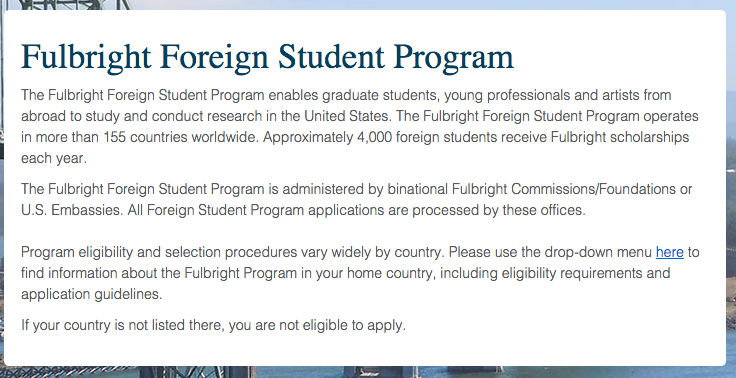 5
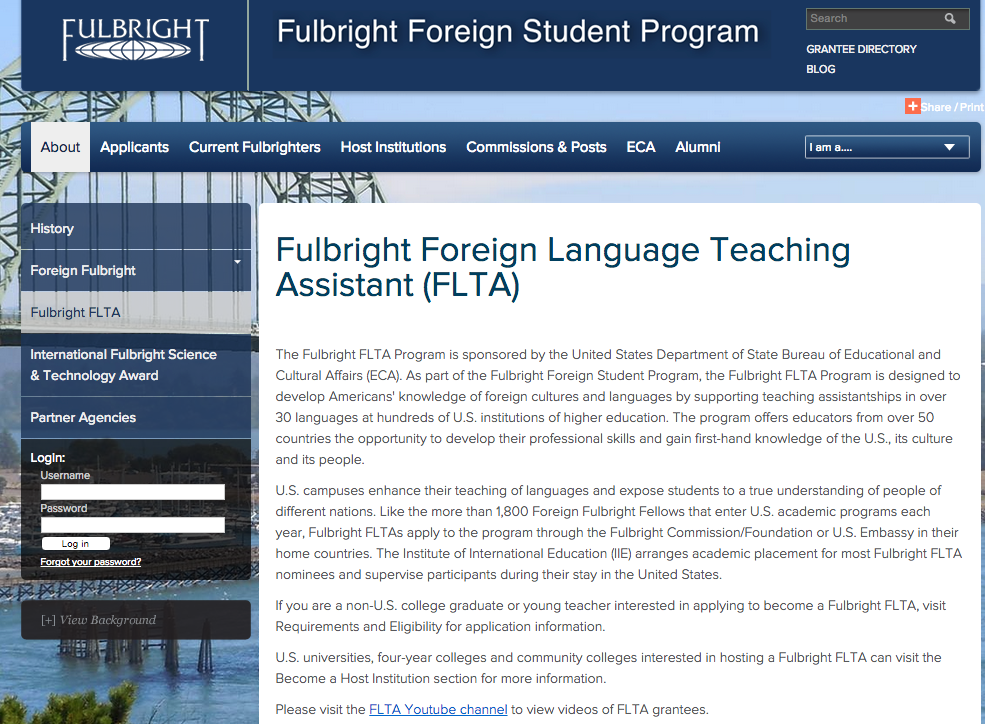 6
Berlin!  Berlin!  Wir fahren nach Berlin!
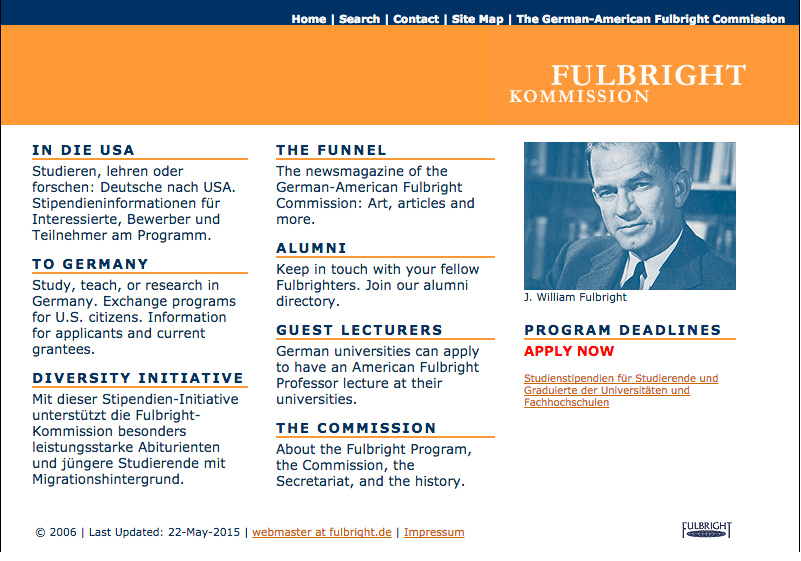 7
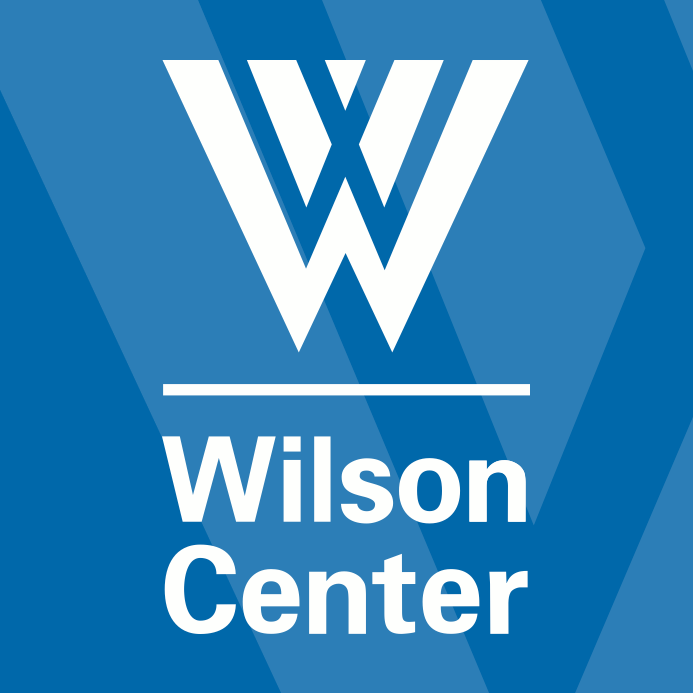 8
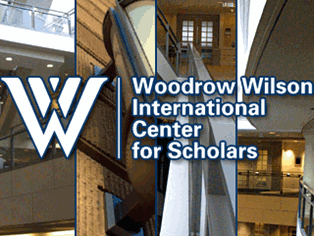 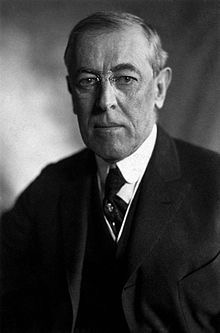 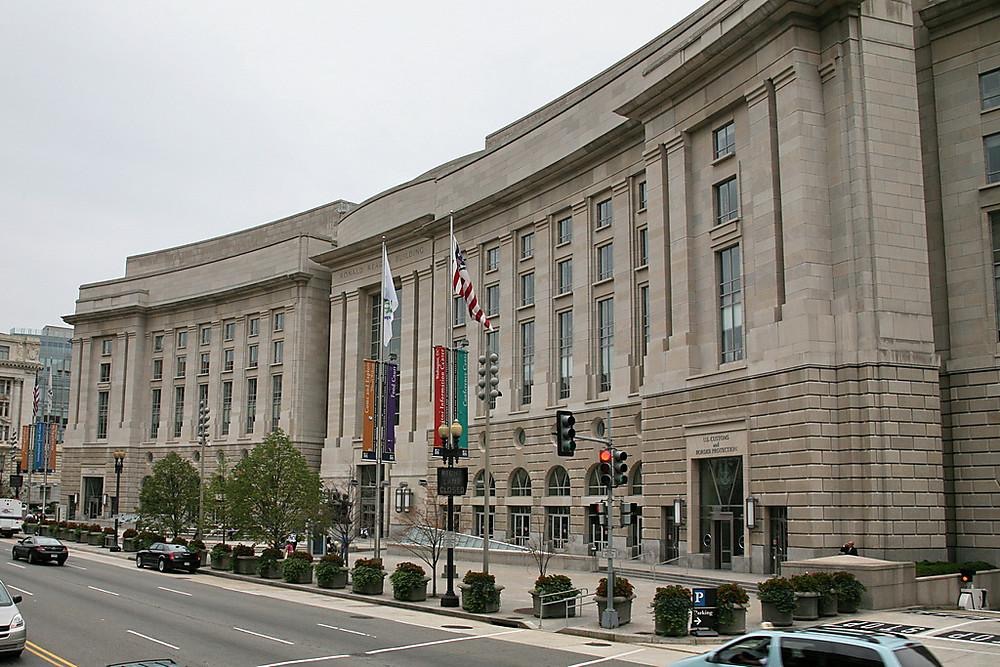 9
One of the top 
“Think Tanks”….
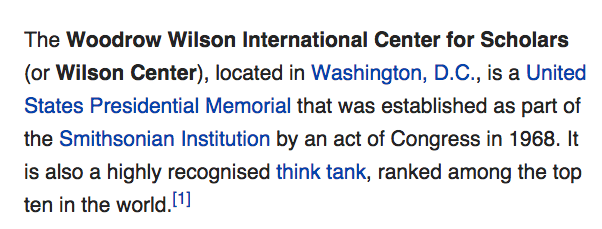 160 scholars per year….
10
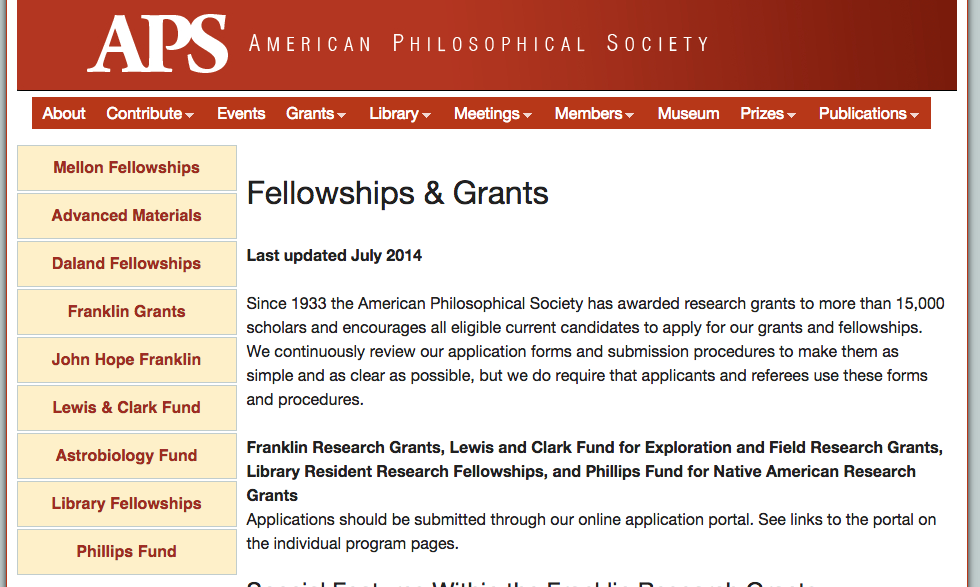 11
How large are the APS stipends?
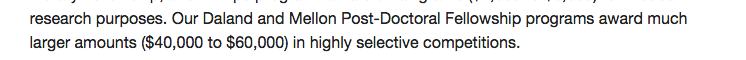 Who is eligible to apply?
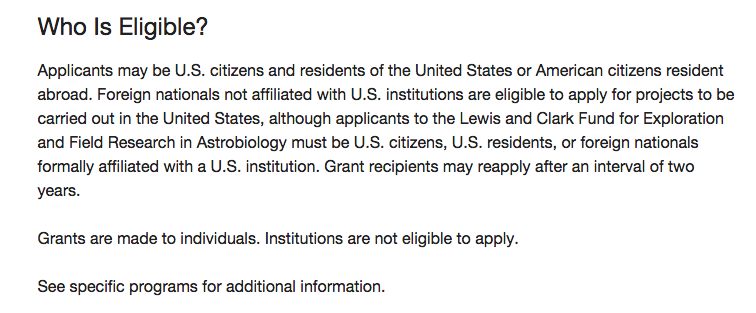 12
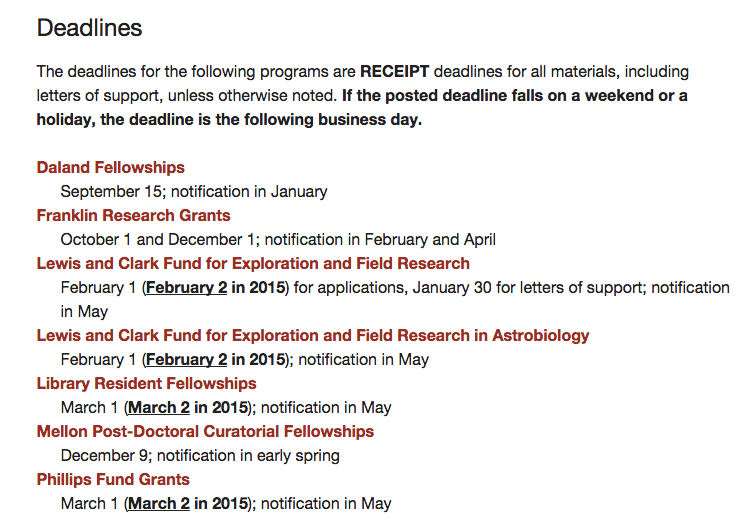 13
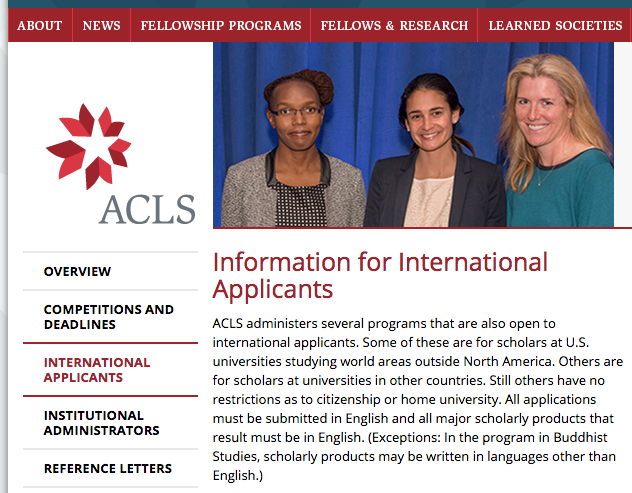 14
DAAD - German Studies
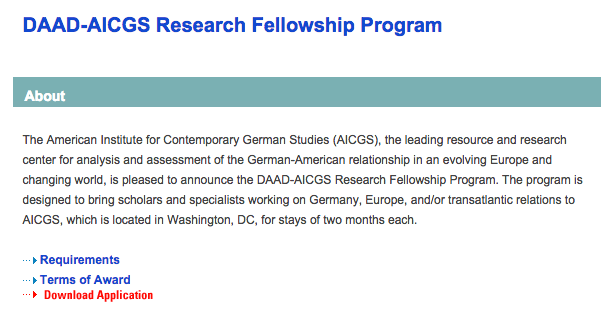 15
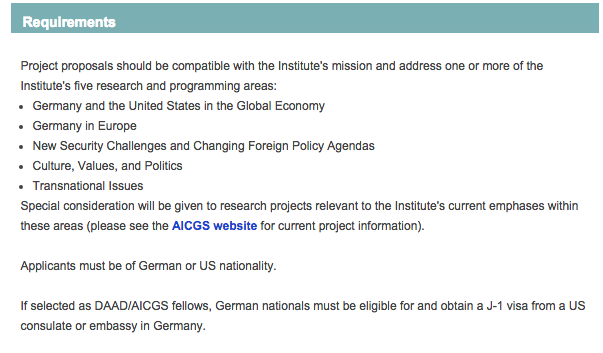 16
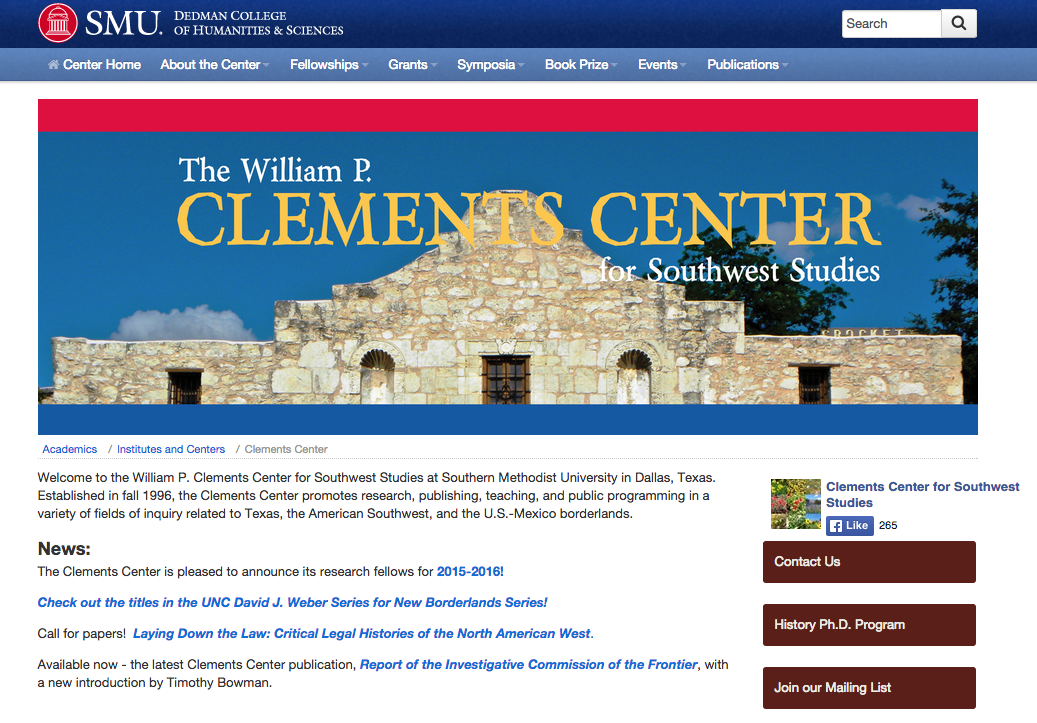 17
Clements Center for Southwestern Studies

Research Fellowships — 
Postdocs — not for graduate research per sé

for “junior” or “senior scholars” engaged in “any field in the humanities or social sciences”
Stipend:  $42,500 for academic year.
Allowance for Research:  $4,000
Publication subvention
18
Many other sources….
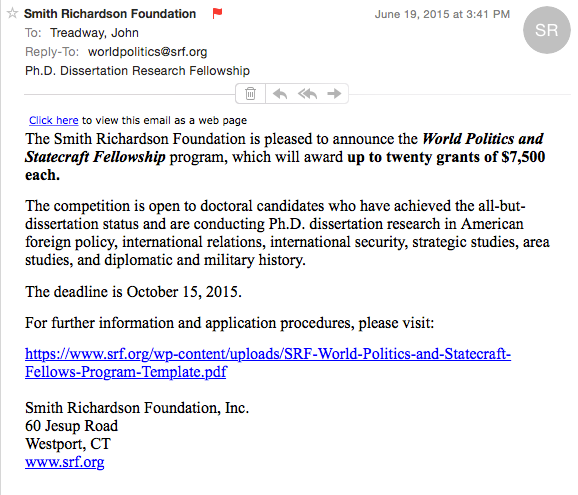 19
Is there ONE source that lists scholarships and fellowships for graduate students, postdocs, and faculty who wish to study in the United States?

The answer is…
20
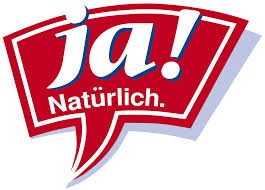 Yes — and Yes!
There are many sources — in print and online.
21
Por ejemplo

grantspace.org:
Knowledge Base
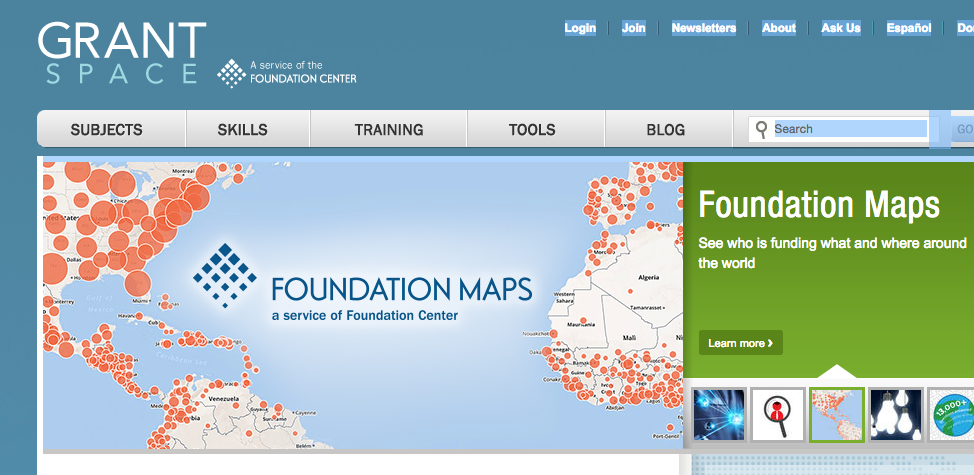 22
Books and Articles
Obst, Daniel (ed.), Funding for United States Study:  A Guide for International Students and Professionals
Grants Register:  The Complete Guide to Postgraduate Funding
International Exchange Locator:  A Resource Directory for Education and Cultural Exchange
23
Websites
www.fundingusstudy.org                             Funding for US Study:  International Scholarships/Institute of International Education
24
IIE - US Study Online
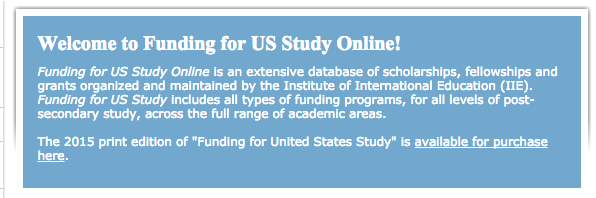 25
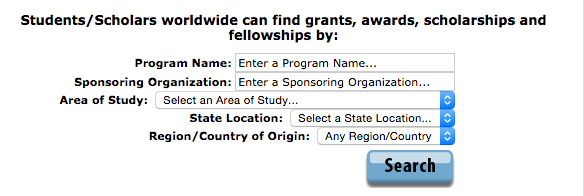 26
But where???
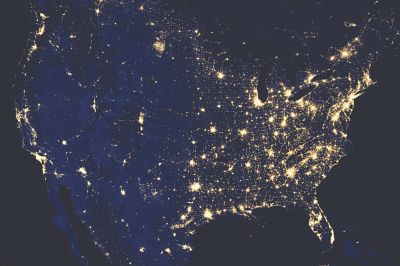 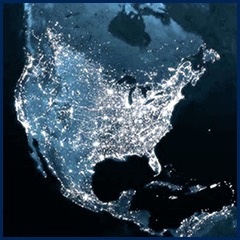 27
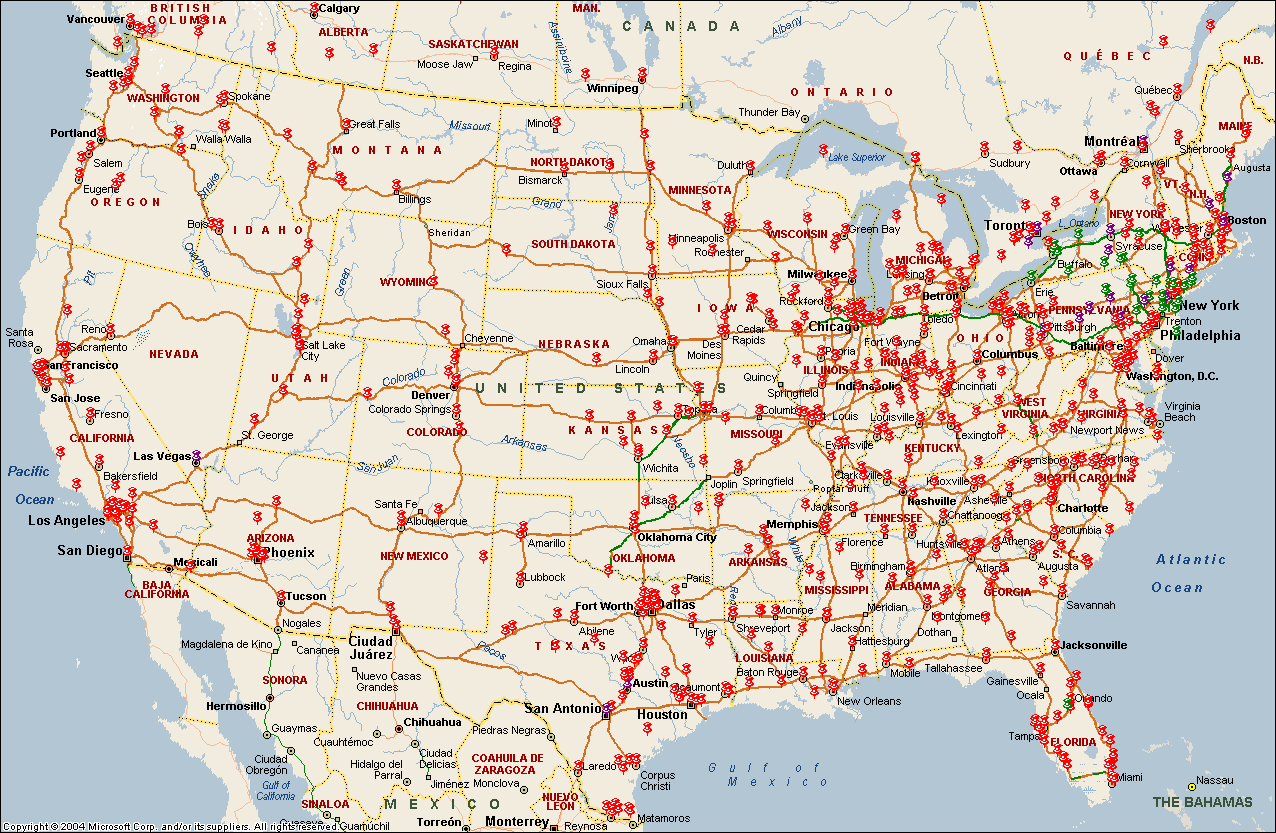 28
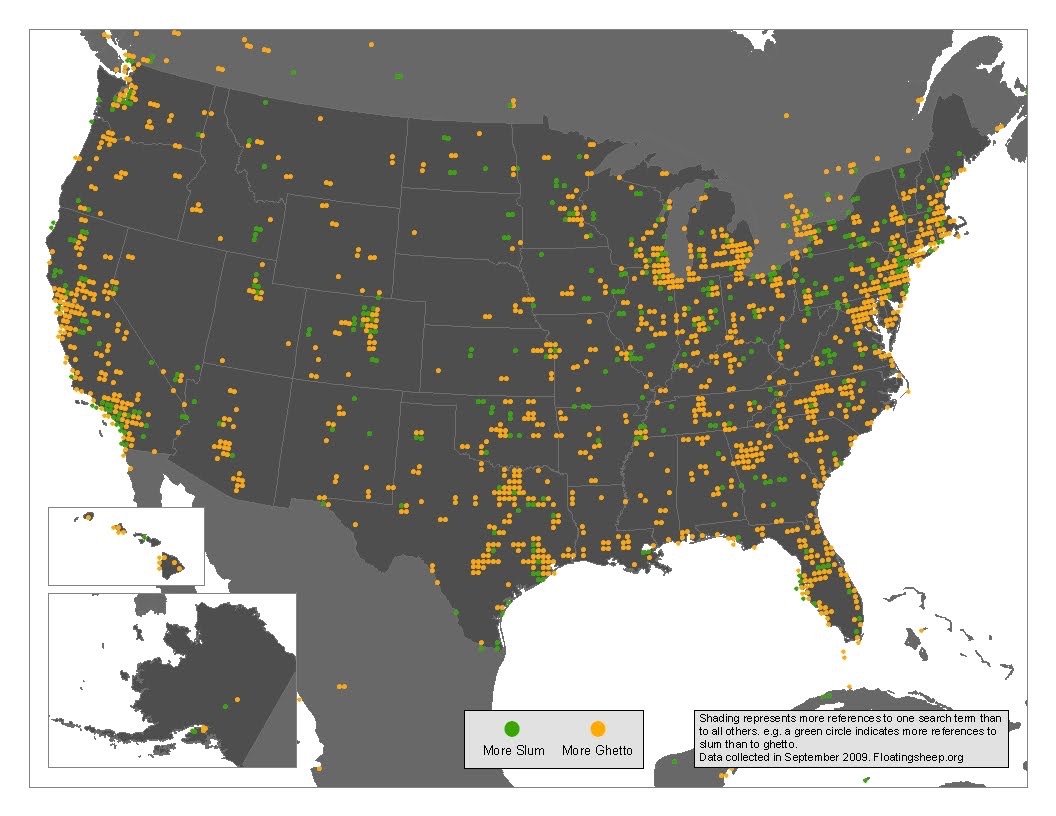 29
Where to look
Geographical location
Schools with strong departments in your discipline
Schools with strong academic reputations
Schools/institutions where money might be available
Schools/institutions with appropriate archives, libraries, and other facilities for your research agenda
Professional connections (Vitamin B….)
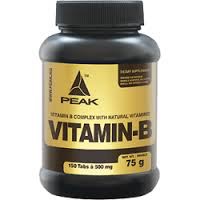 30
(Sometimes) a mistake to focus on the “top-ranked” schools or the “prestigious” fellowships.
Yes, “reputation” can’t be ignored — but it’s NOT the only consideration!
NOT everybody can/should go to Harvard, Princeton, or Yale — or UC-Berkeley, UCLA, or UVa (Virginia)
31
Your chances of placement differ widely — from year to year
from discipline to discipline
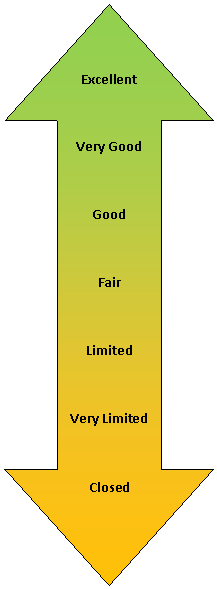 32
Example: ISEP
For undergraduate student exchanges…
 (Anticipated Openings in the USA 2015-2016 - late applicants)
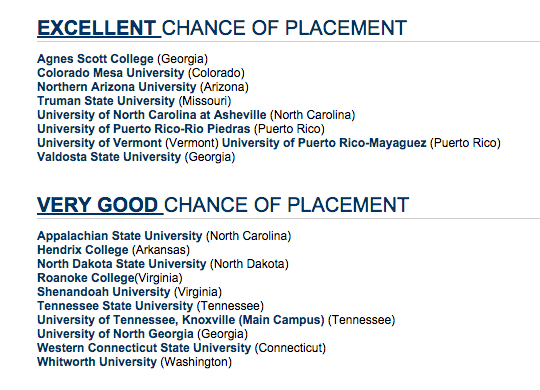 33
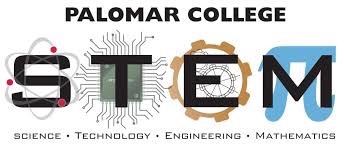 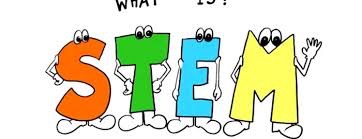 STEM
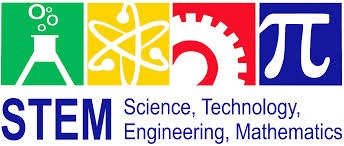 The new emphasis — funding affected….
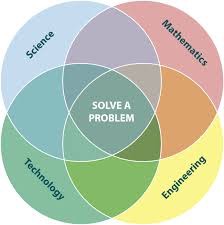 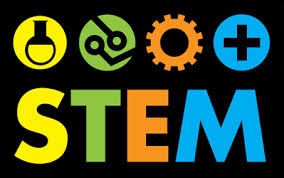 34
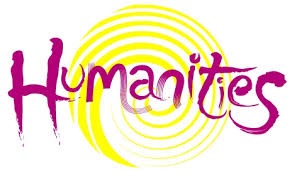 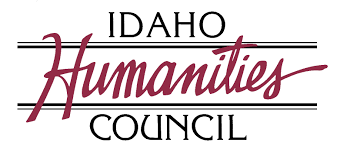 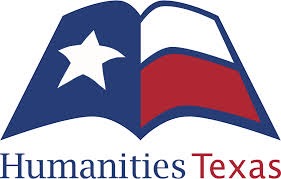 Some Good News:  Humanities Initiative(s)
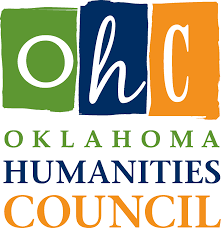 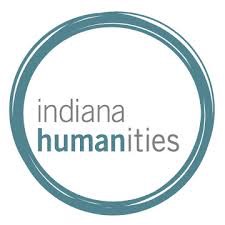 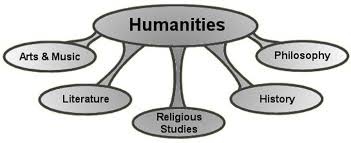 35
Case Study:
University of Richmond
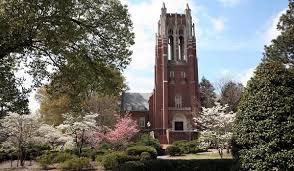 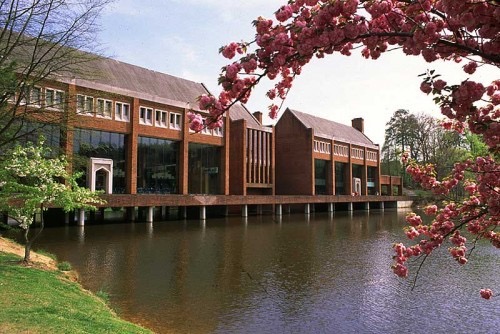 Opportunities for…
Undergraduate Students
Graduate Students
Faculty/Professors
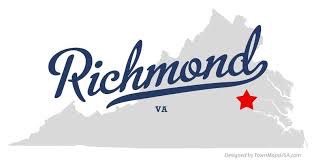 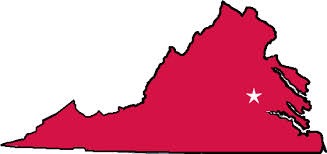 36
University of Richmond:
STEM Postdocs (not graduate students)
Departments of Biology, Chemistry, Physics, Math, Computer Science
Funding through Howard Hughes Medical Institute:  $40,000
Health Insurance
Some funds for research
Travel to one meeting
Office space
Research and (some) teaching
37
Howard Hughes Medical Institute — for graduate students
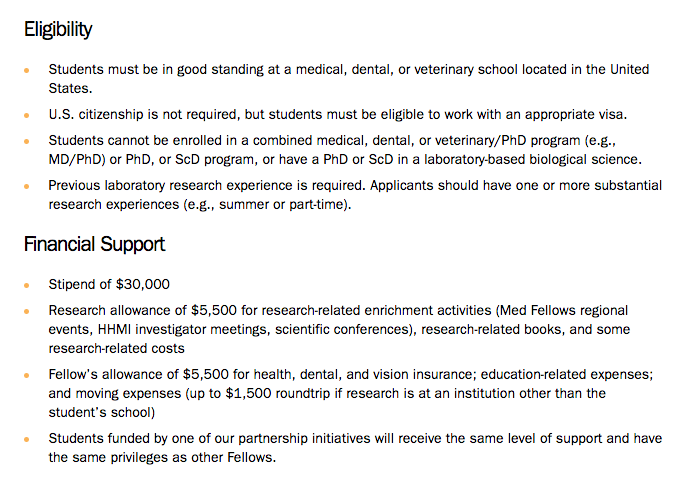 38
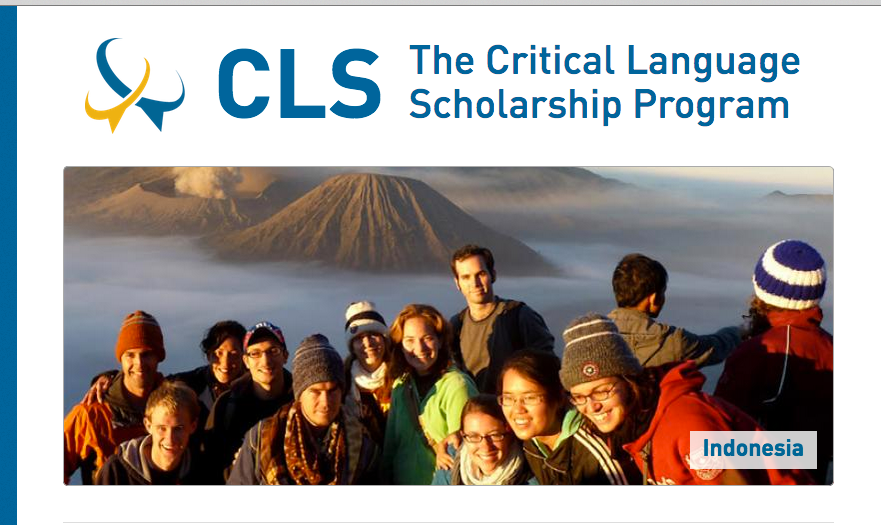 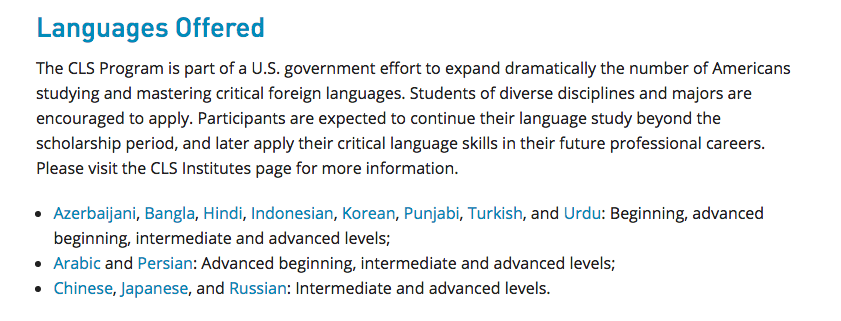 39
University of Richmond:  Teaching “Critical Languages”
“For the Fulbright teaching assistants (graduate students assisting in the teaching of Turkish) – IIE-Fulbright provides them with a monthly stipend (I’m not sure how much) and reimburses UR for their room and board. Their tuition remissions is paid for by our office, up to two courses per semester.  IIE provides the teaching assistant with the immigration documents needed to obtain a visa to work on our campus.”
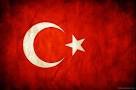 40
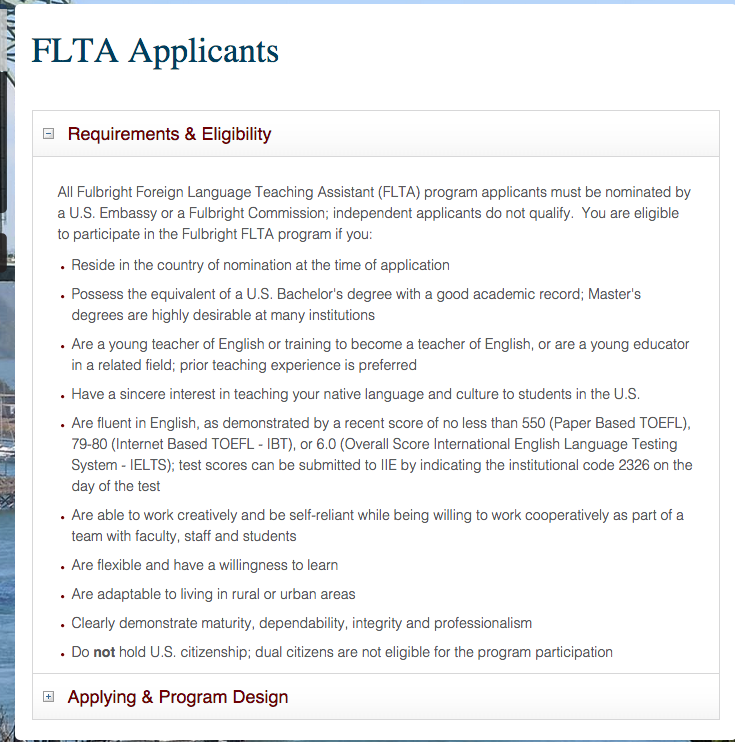 41
University of Richmond:  Teaching Other “non-critical” Languages
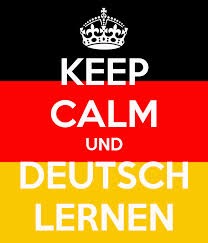 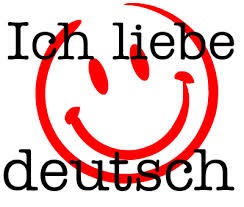 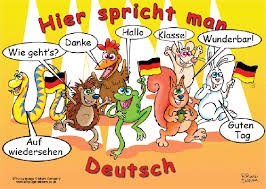 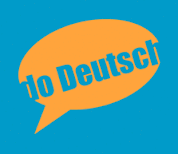 42
University of Richmond: 
 History
Visiting Professorship
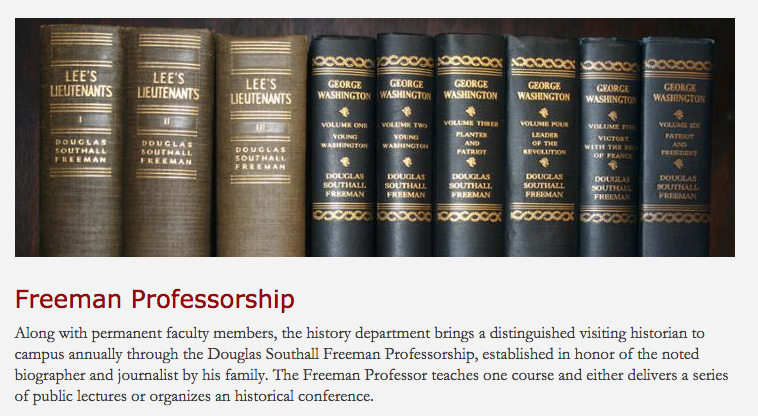 43
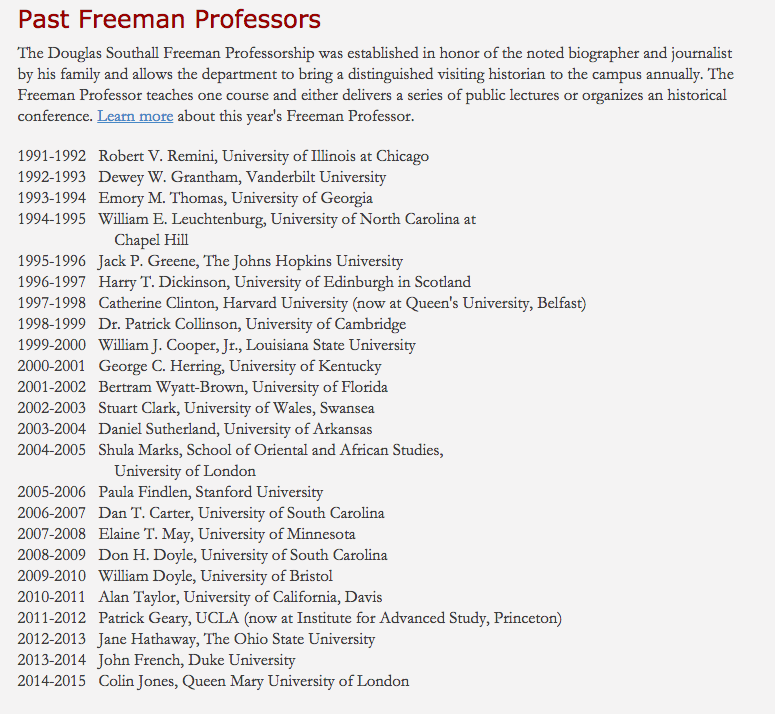 44
Very generous stipend — depending on one’s salary at home institution

and other “perquisites”
45
University of Richmond: English (recently ended)
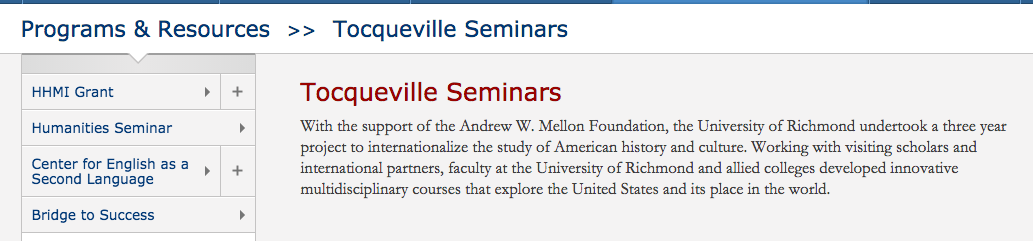 De Tocqueville Seminar
46